Муниципальное дошкольное образовательное учреждение  
«Детский сад комбинированного вида №9»
Интерактивная игра «Прочитай  слово по первым звукам»
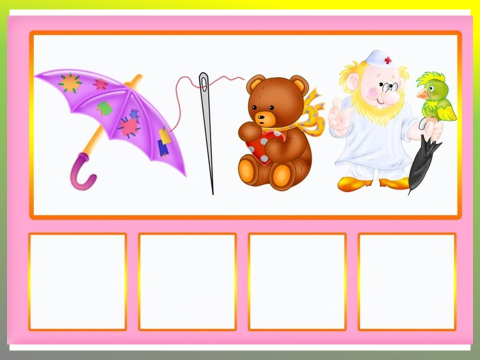 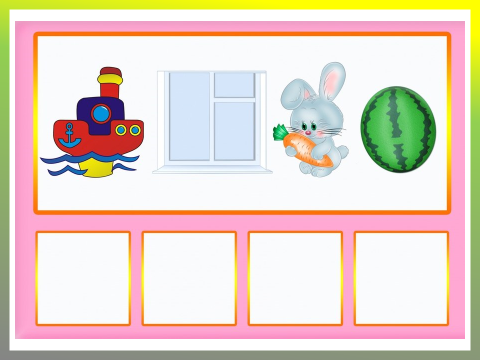 Разработала: учитель-логопед 
Позднякова Оксана  Анатольевна
Цель:
развивать навык звукового анализа и синтеза
Задачи:
продолжать учить выделять первые звуки в словах;
тренироваться  объединять звуки в слова;
развивать внимание, логическое мышление

Инструкция: детям предлагается определить первый звук и попробовать догадаться какое слово зашифровано, объединив эти звуки по порядку в слова.
Выбрать правильный ответ, нажав на соответствующую картинку. При правильном выборе прозвучат аплодисменты.
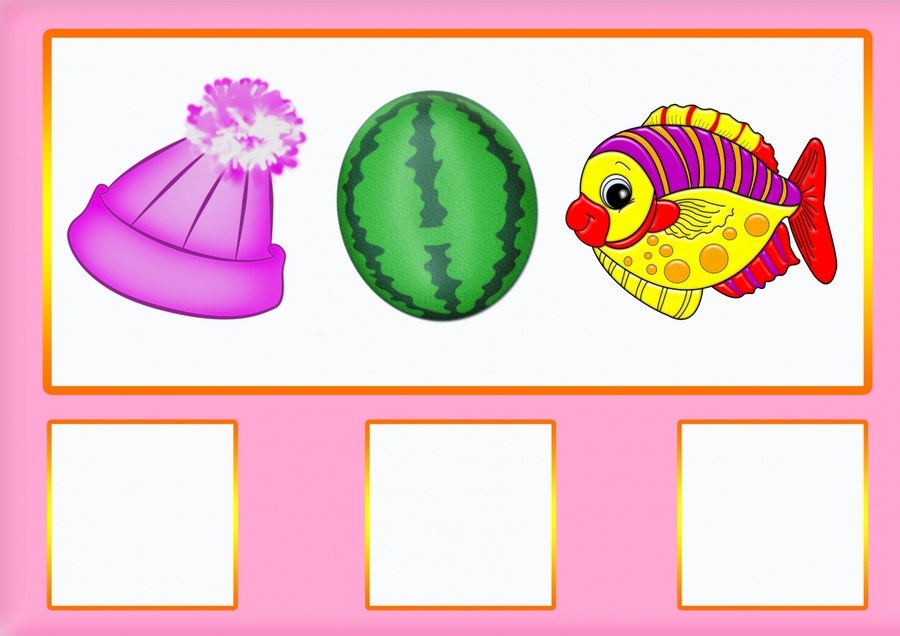 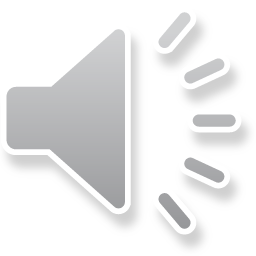 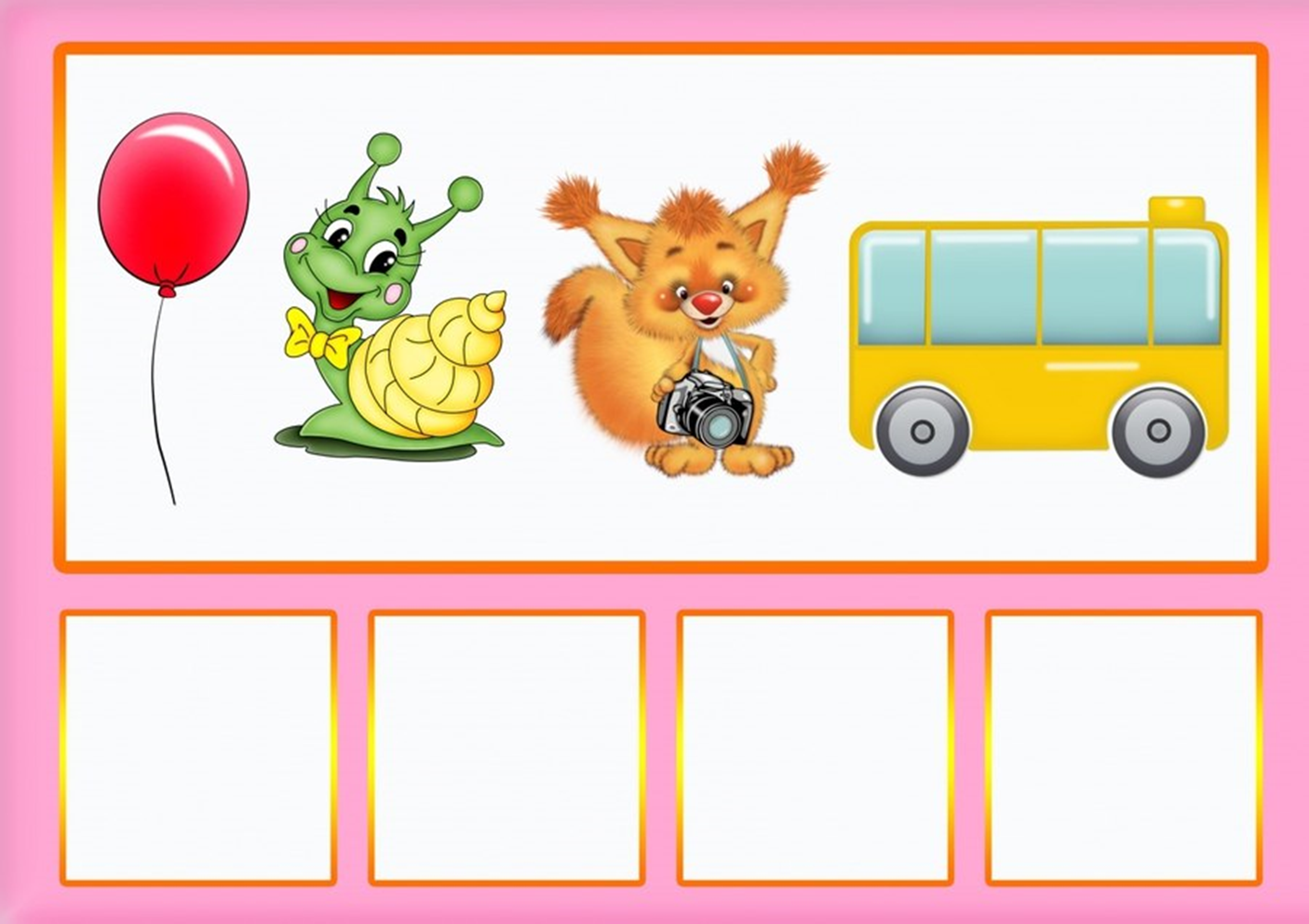 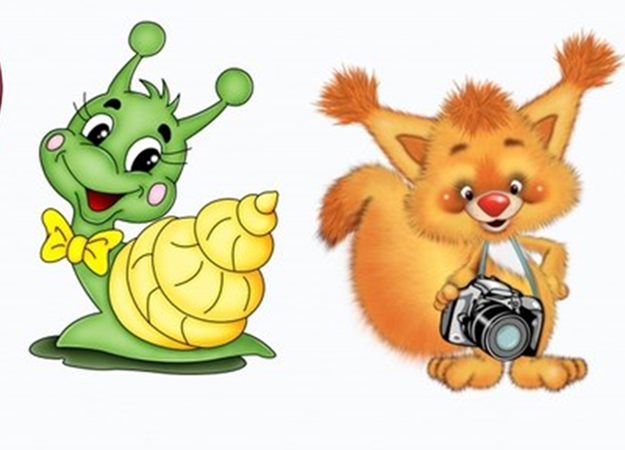 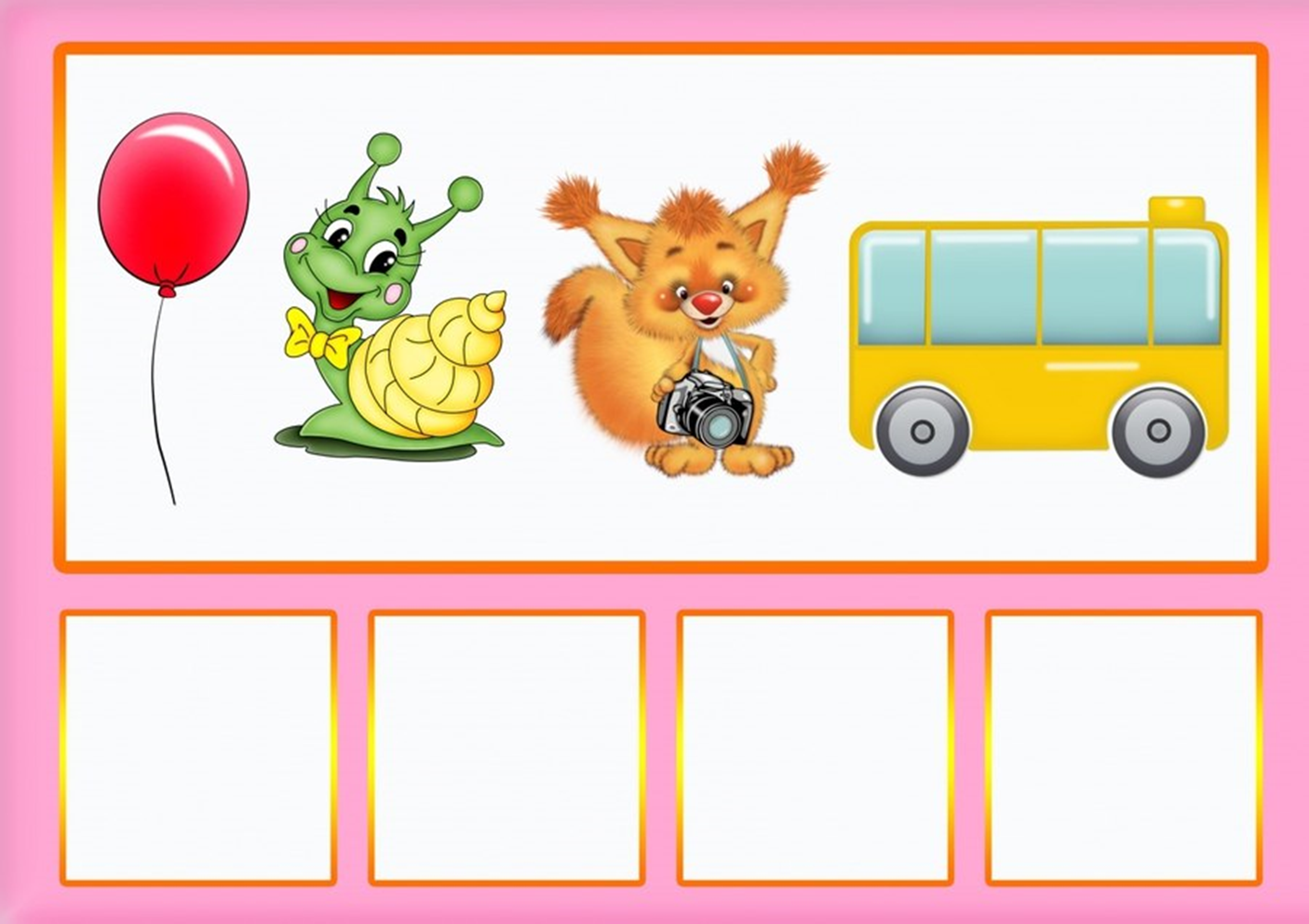 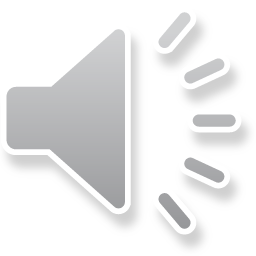 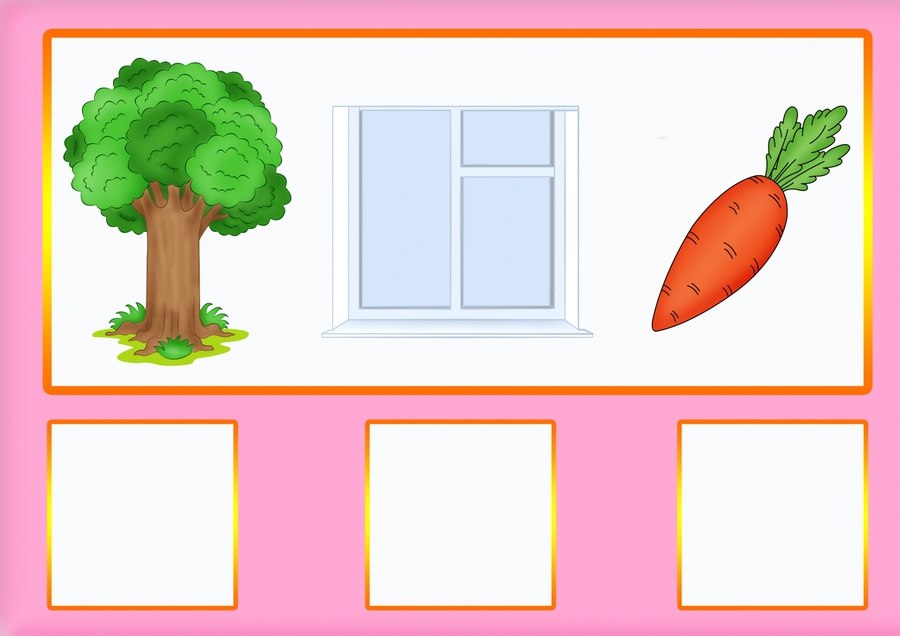 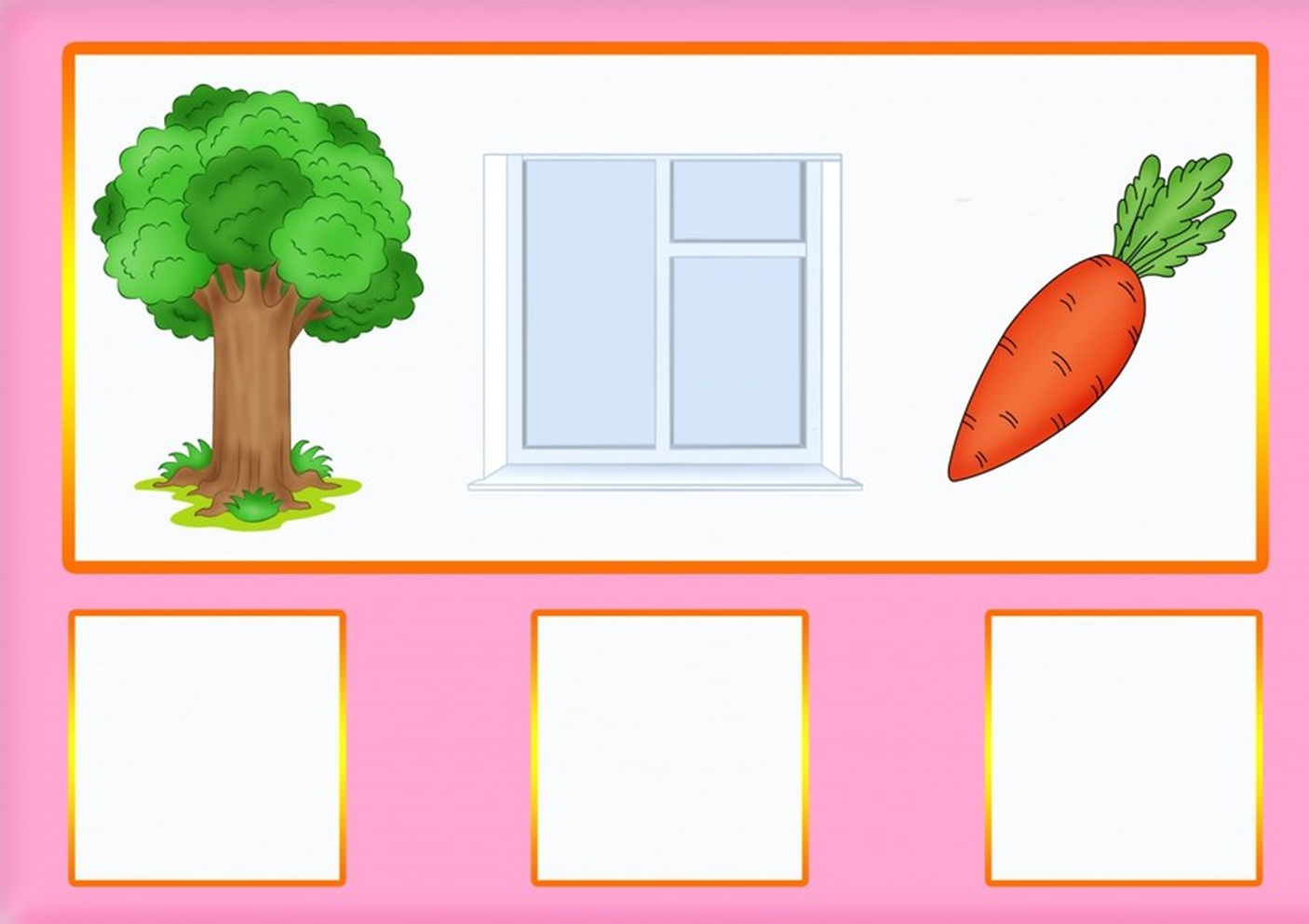 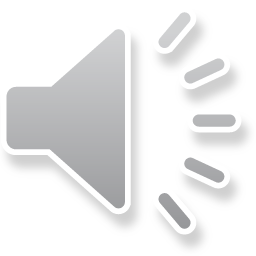 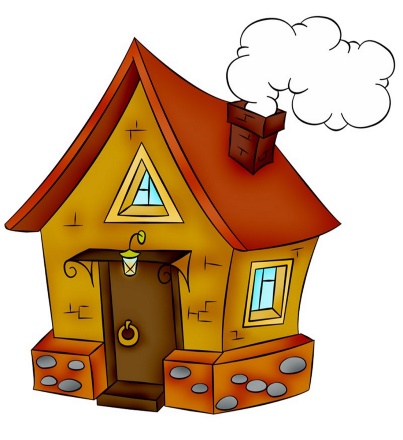 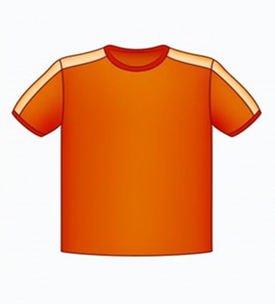 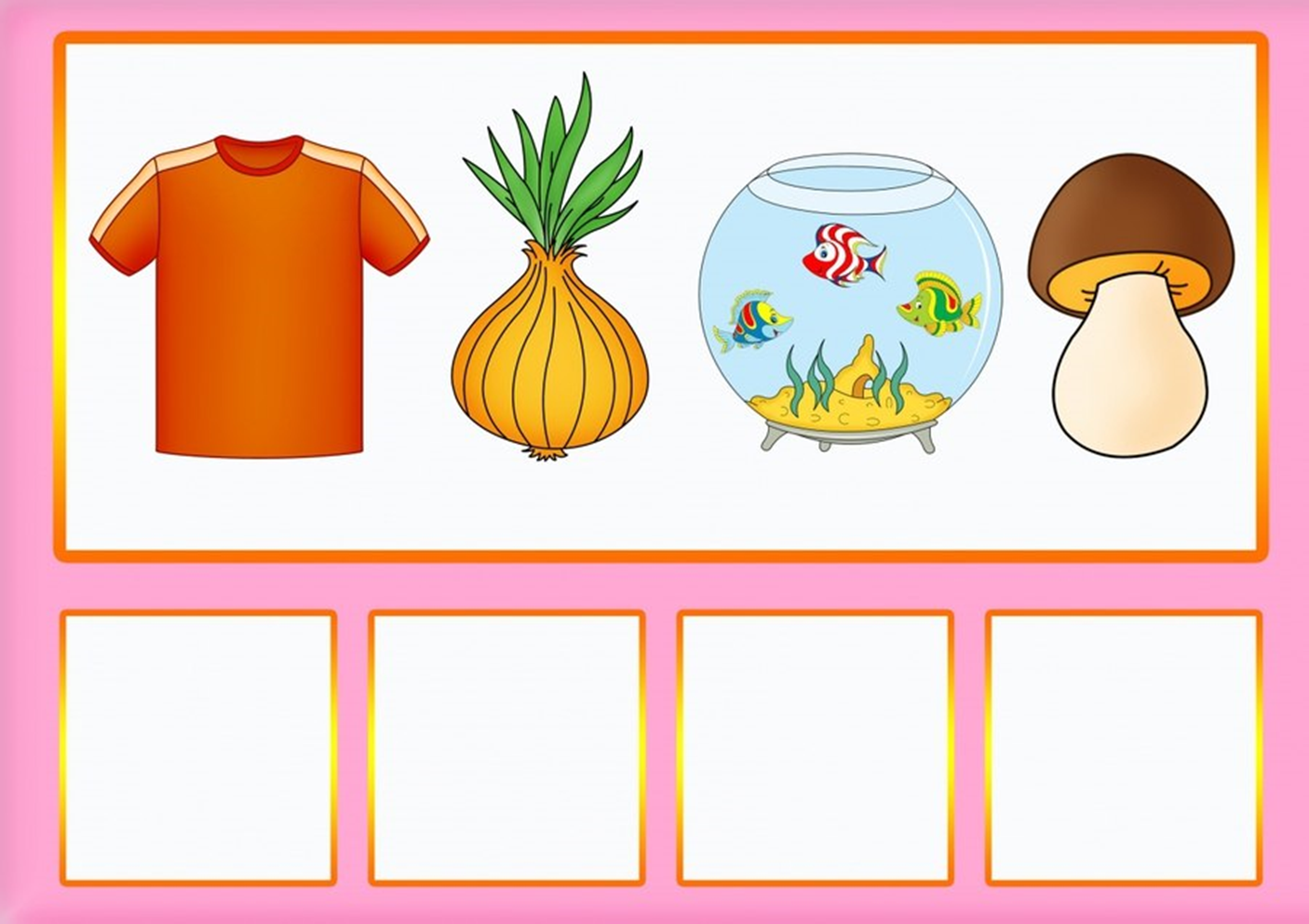 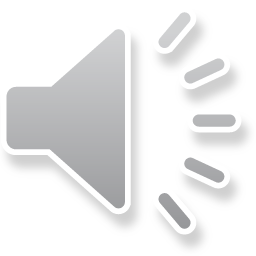 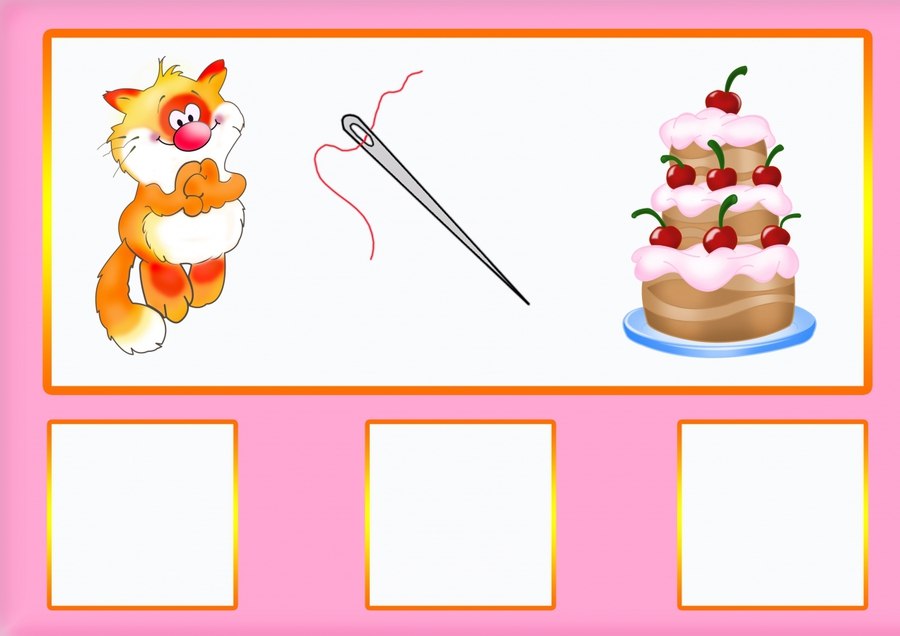 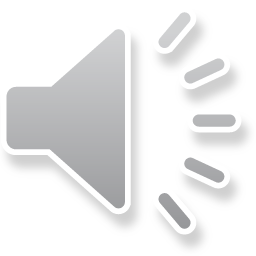 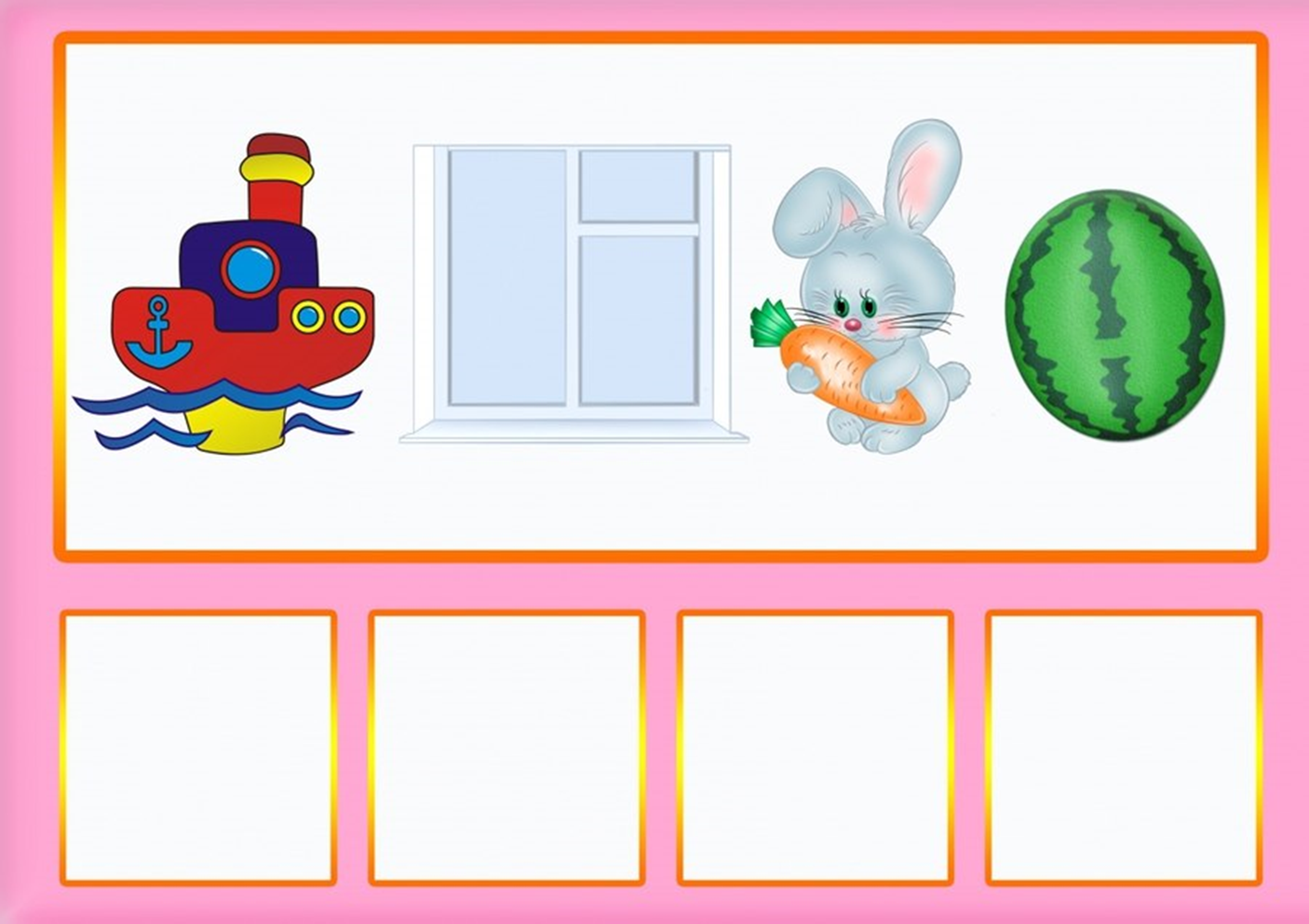 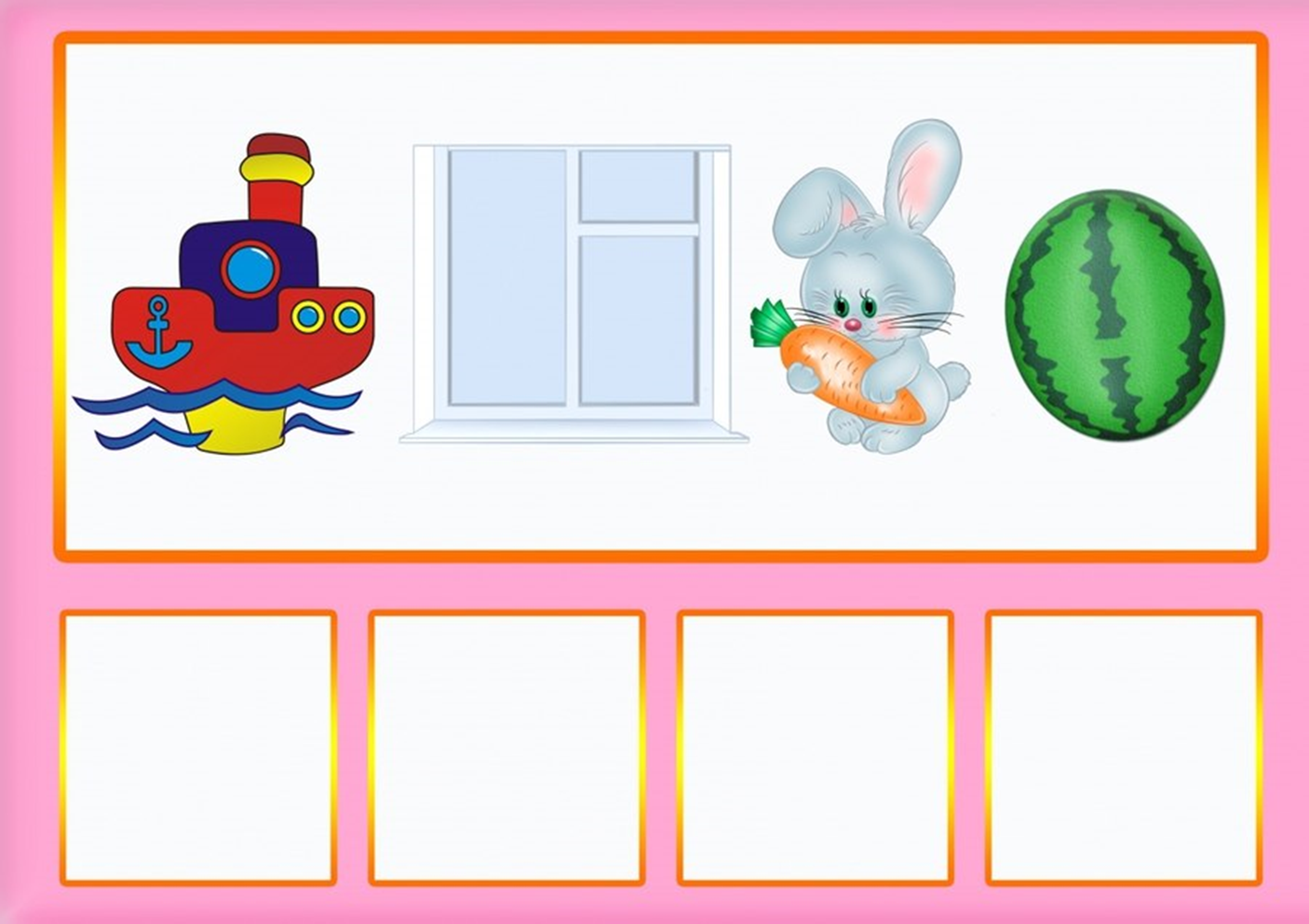 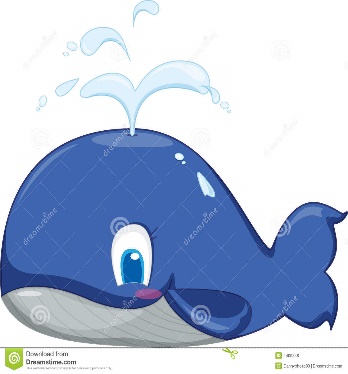 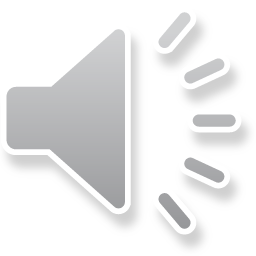 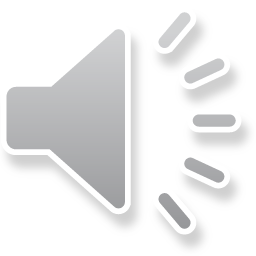 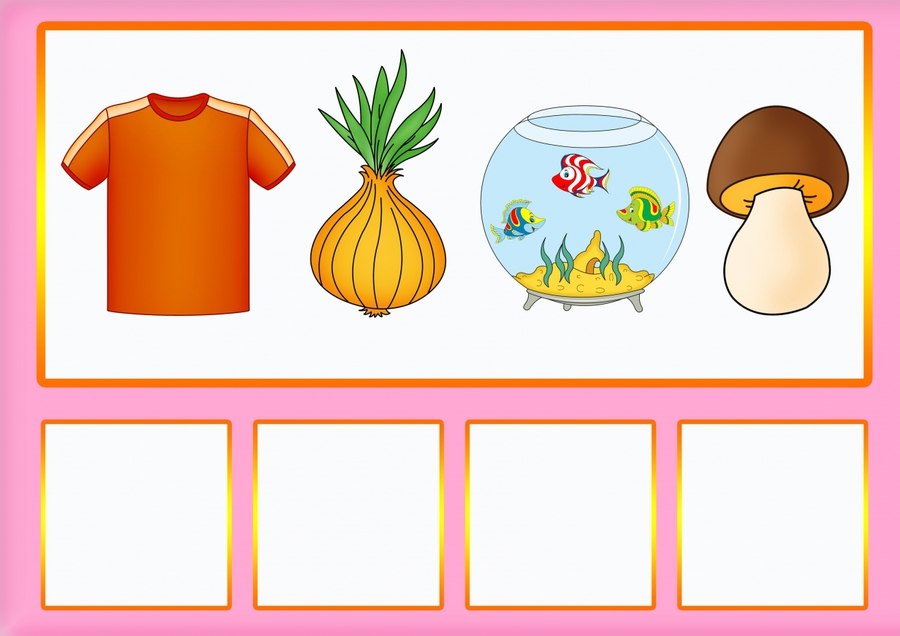 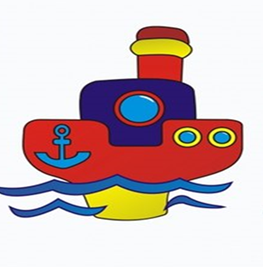 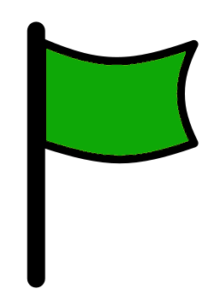 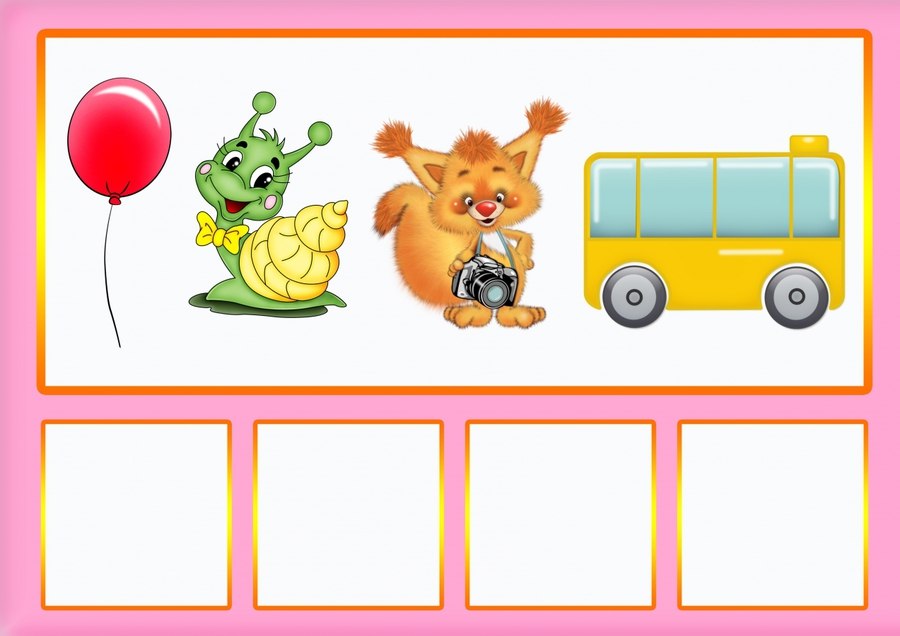 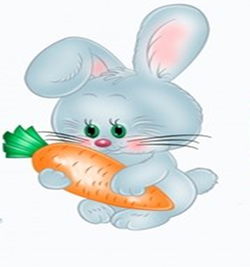 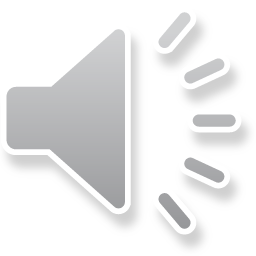 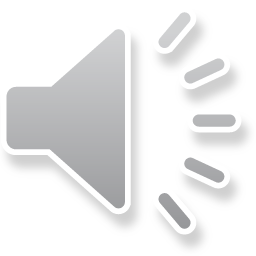 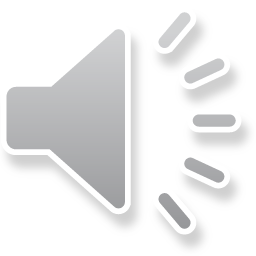 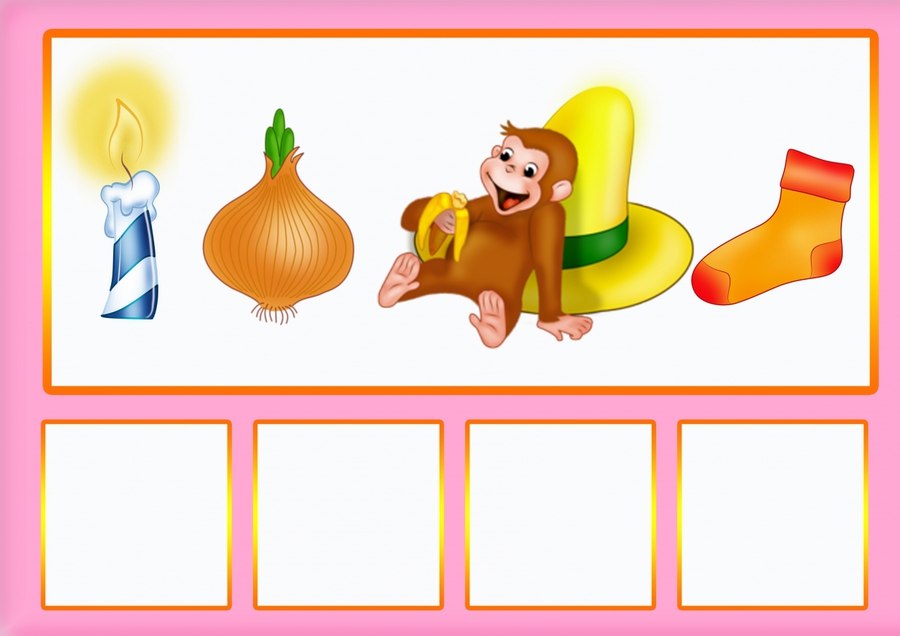 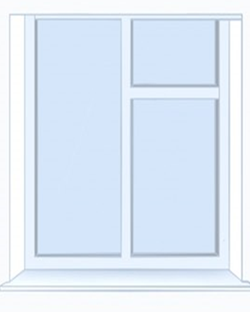 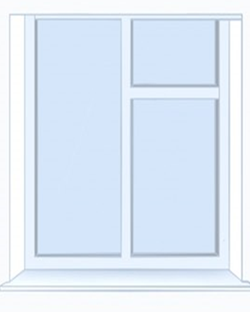 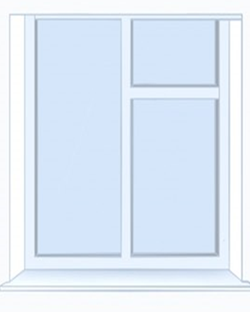 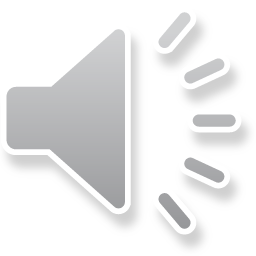 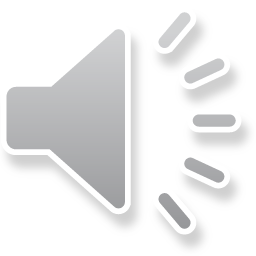 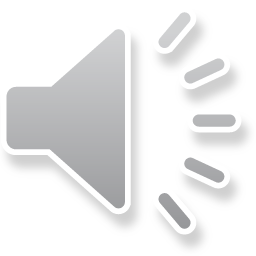 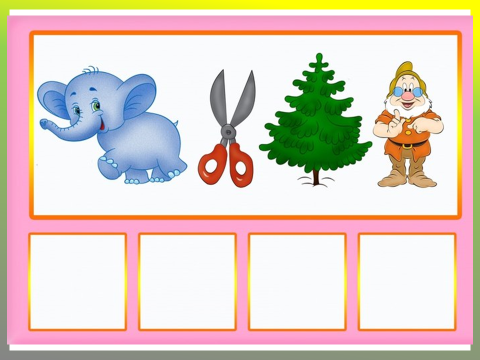 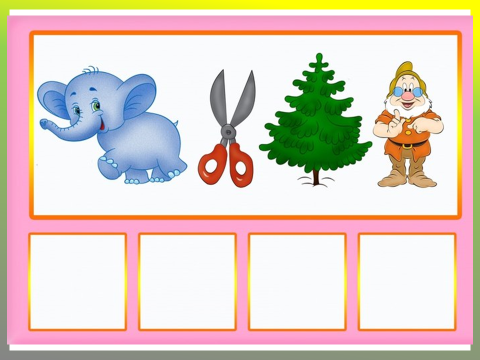 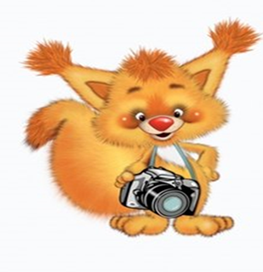 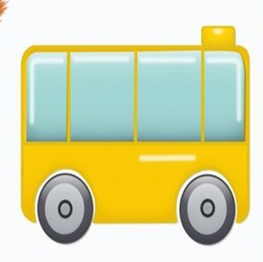